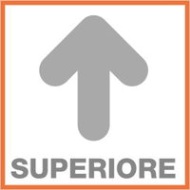 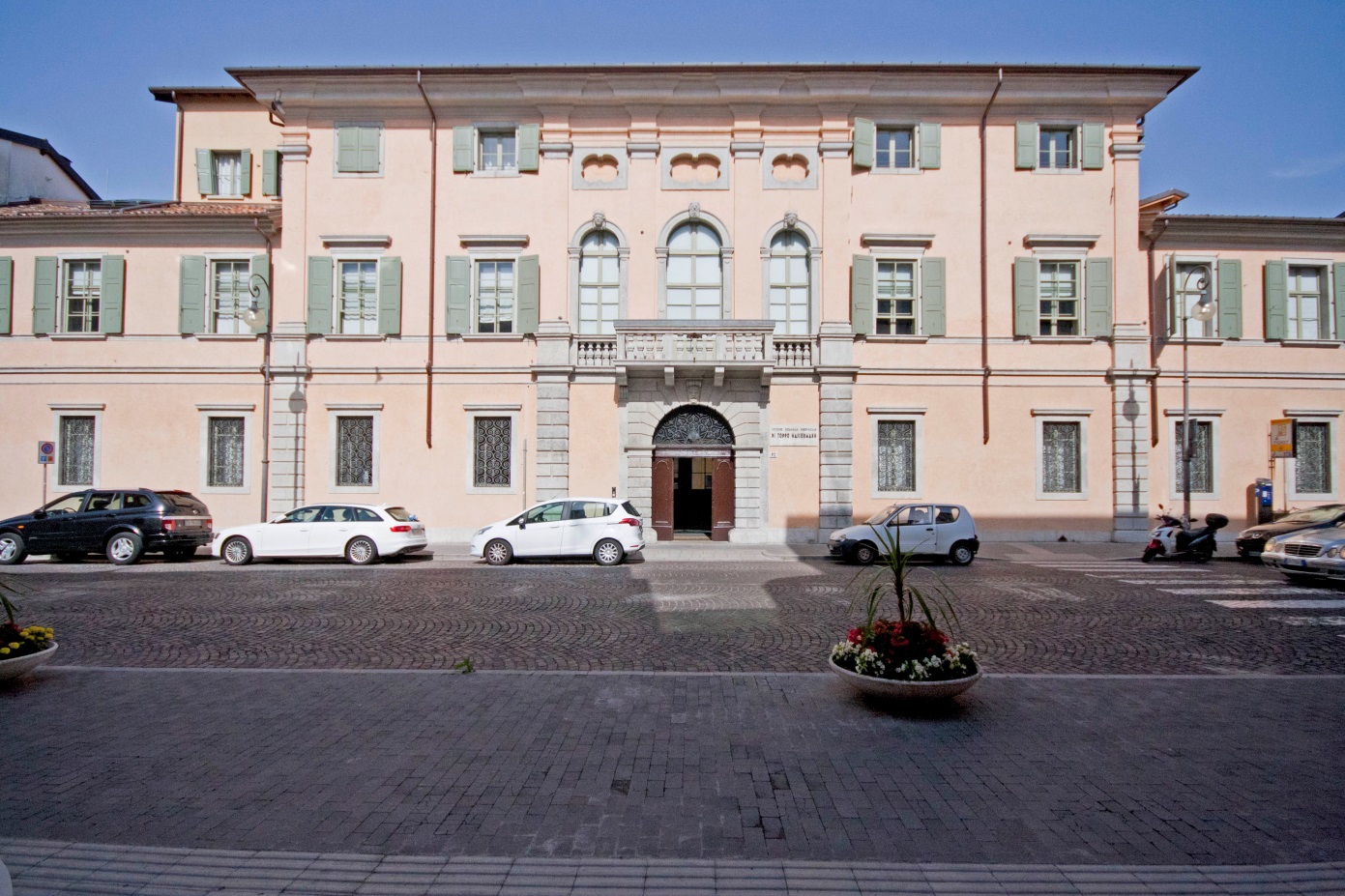 La Scuola Superioredell’Università degli Studi di Udine
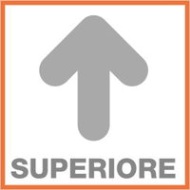 La missione della Scuola
Offrire a studenti meritevoli e motivati 
una formazione che integra il normale corso 
di studi universitari
interdisciplinarietà
approfondimenti
corsi interdisciplinari
corsi disciplinari
conferenze
seminari
corsi di lingua inglese
Le «nuove» Scuole
Le Scuole storiche
1997 IUSS Pavia
1998 Catania e Bologna
1999 Lecce
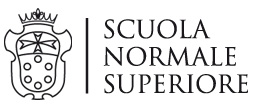 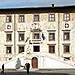 2004 
Padova
Udine
Alta Scuola Politecnica Torino
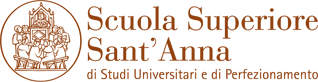 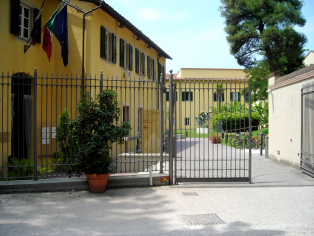 2008 Macerata
2011 Roma Sapienza
2012 Venezia Ca’ Foscari
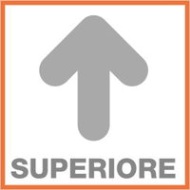 la storia della Scuola
primi diplomati
conferenze
nuova sede
Toppo Wassermann
primi allievi 
in Erasmus
attivazione
istituzione
[Speaker Notes: storia della Scuola, le fasi salienti (ma forse no è il caso di inserirla, se non dà informazioni importanti)]
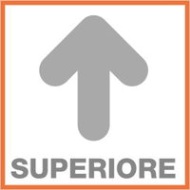 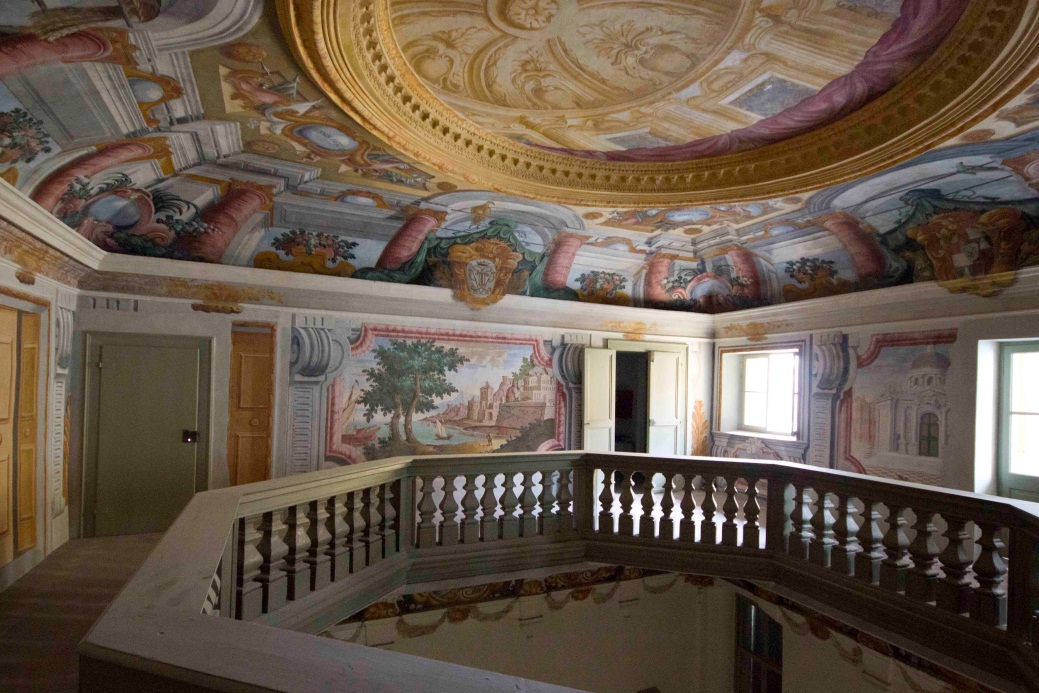 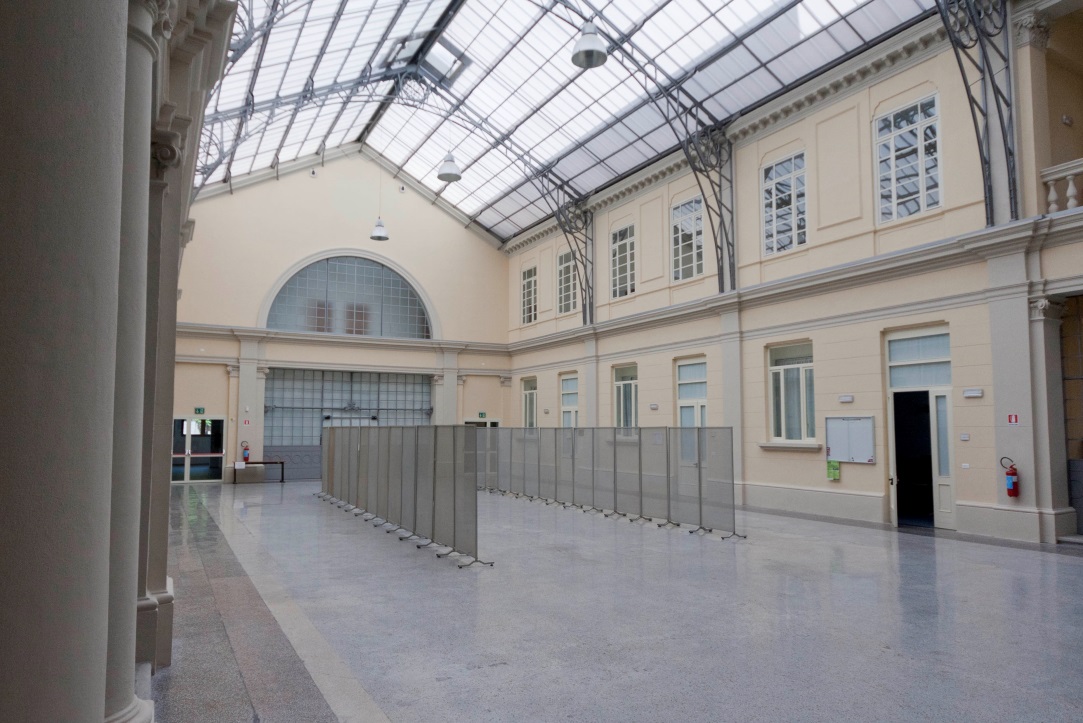 Palazzo Garzolini
Complesso di Toppo - Wassermann
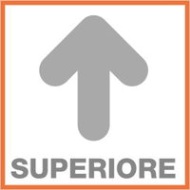 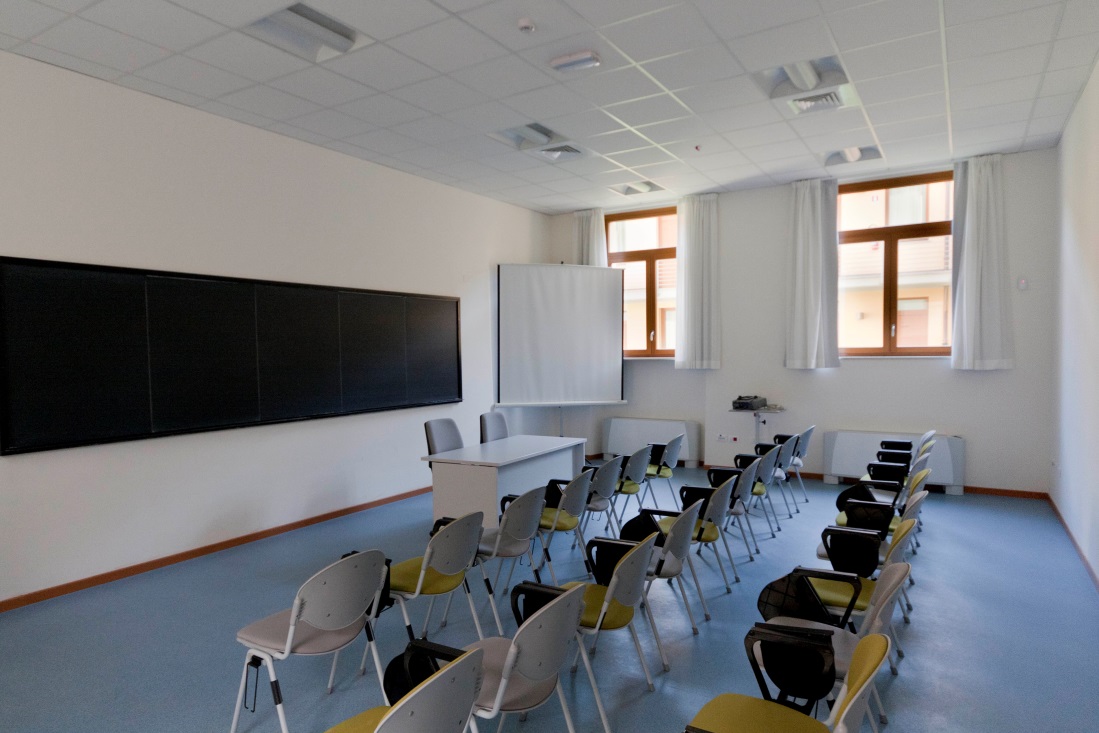 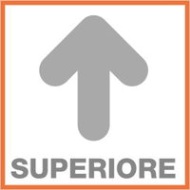 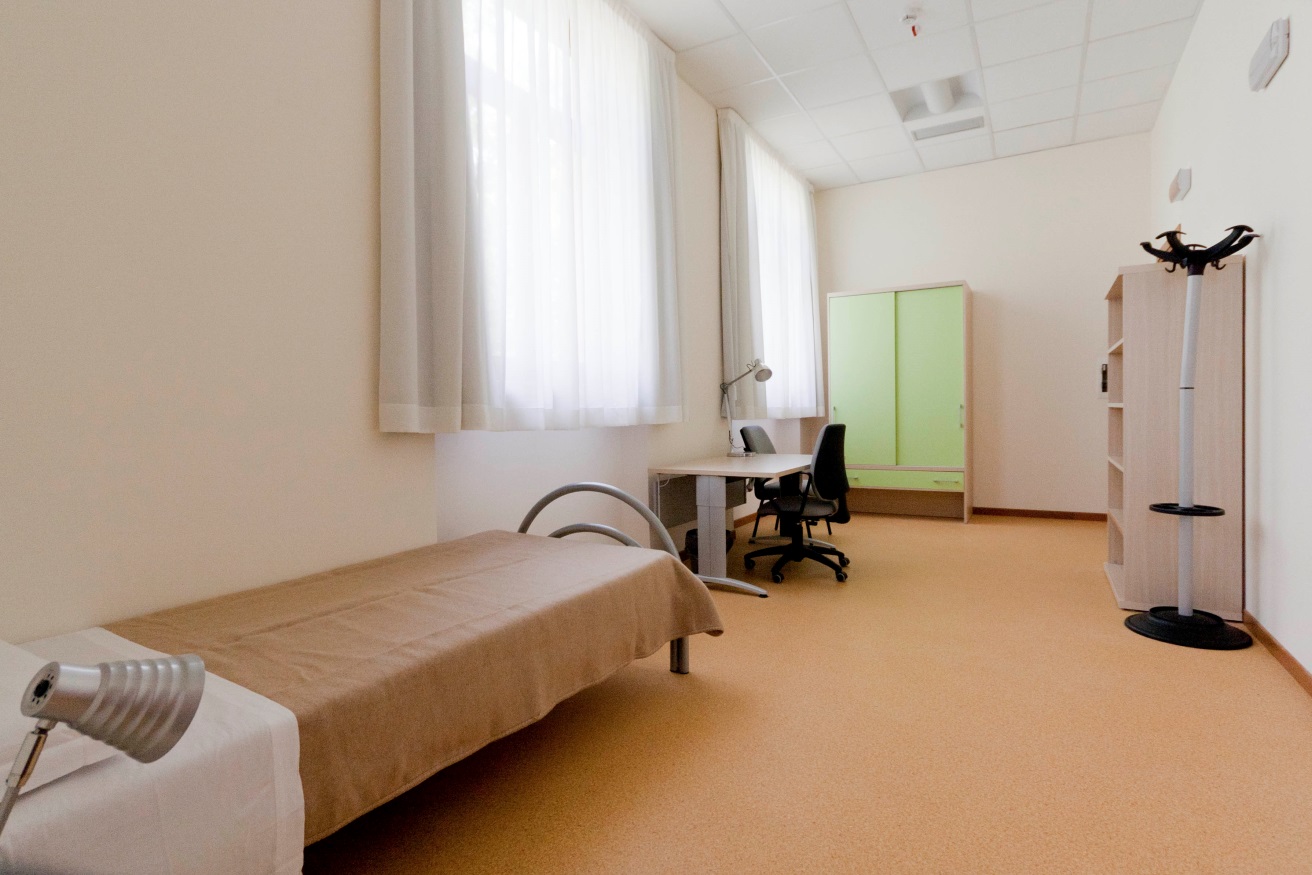 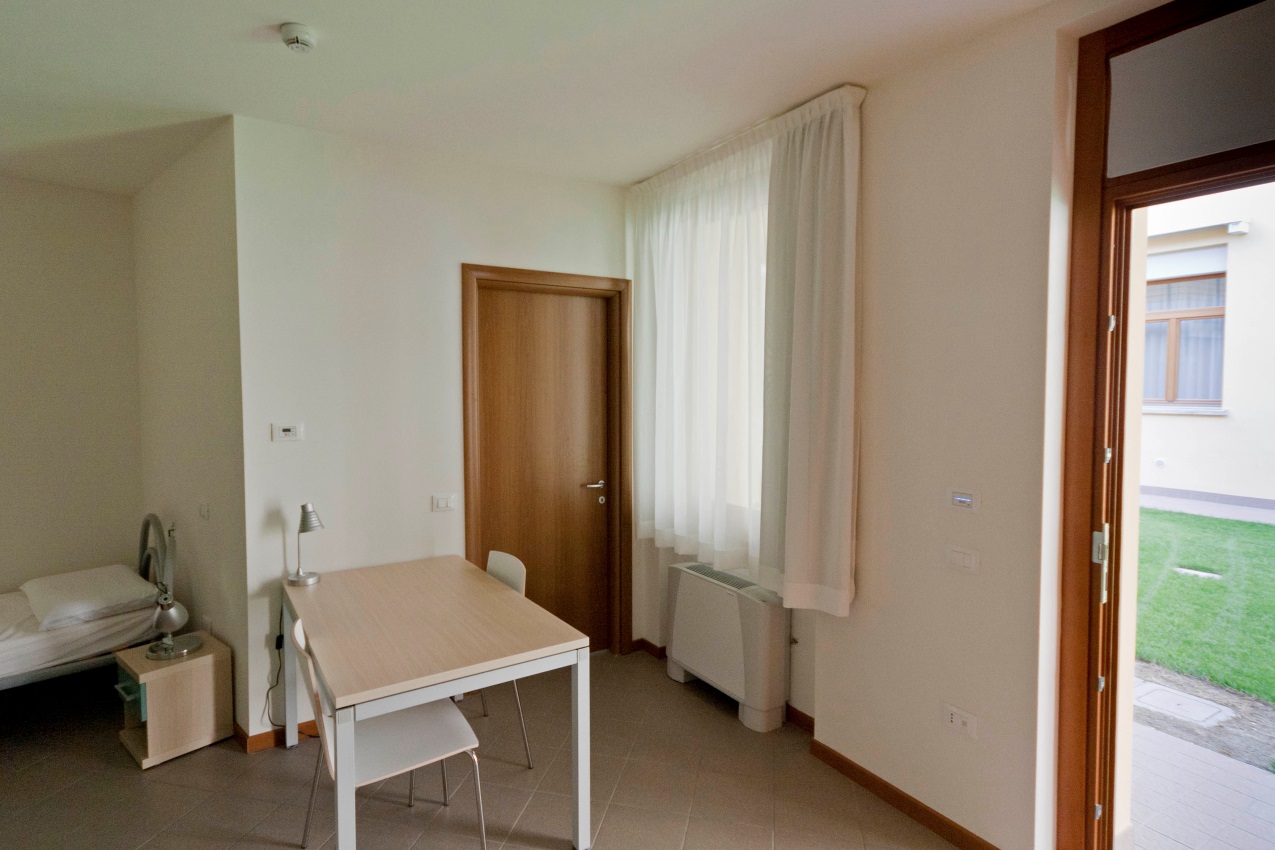 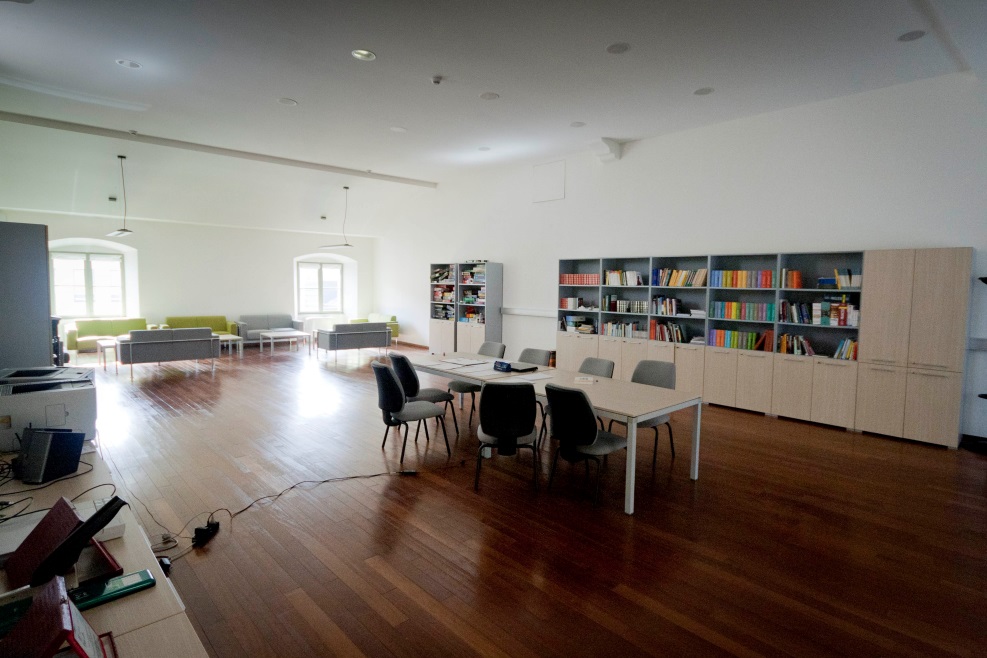 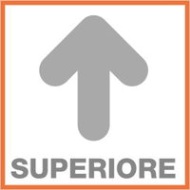 gli allievi suddivisi in aree
economia
giurisprudenza
scienze MMFFNN
ingegneria
biotecnologie
lettere
medicina
lingue
[Speaker Notes: allievi suddivisi per aree]
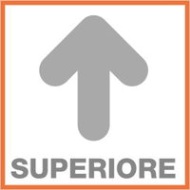 l’occupazione degli allievi laureati
presso imprese
Ph.D
free-lance
[Speaker Notes: da verificare i luoghi]
Agli studenti
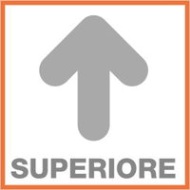 Provate il test di ammissione
Scuola come occasione di crescita personale e di acquisizione di competenze
Richiede impegno, ma assicura una formazione di alto livello
Alla Fondazione CRUP
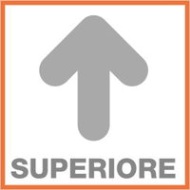 il rigraziamento di Uniud

per aver reso possibile con l’annuale contributo concesso una didattica qualificata
per aver avuto fiducia in un progetto che può mirare a pieno titolo all’ accreditamento ministeriale